Technical update
Presentation to IATI Members Assembly
John Adams, TAG Chair
July 2018
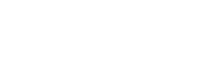 Proposal: Deprecating Version 1.x
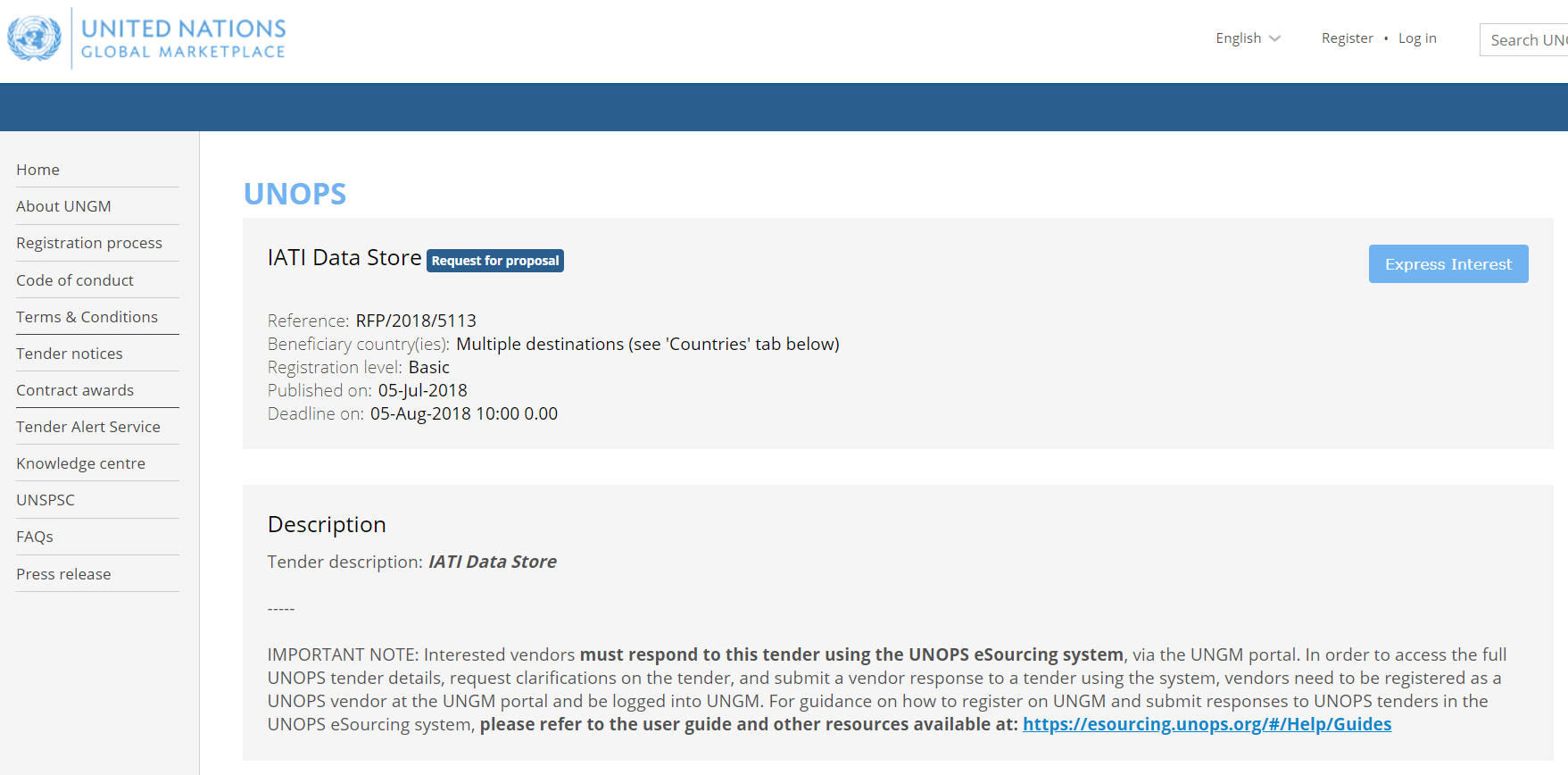 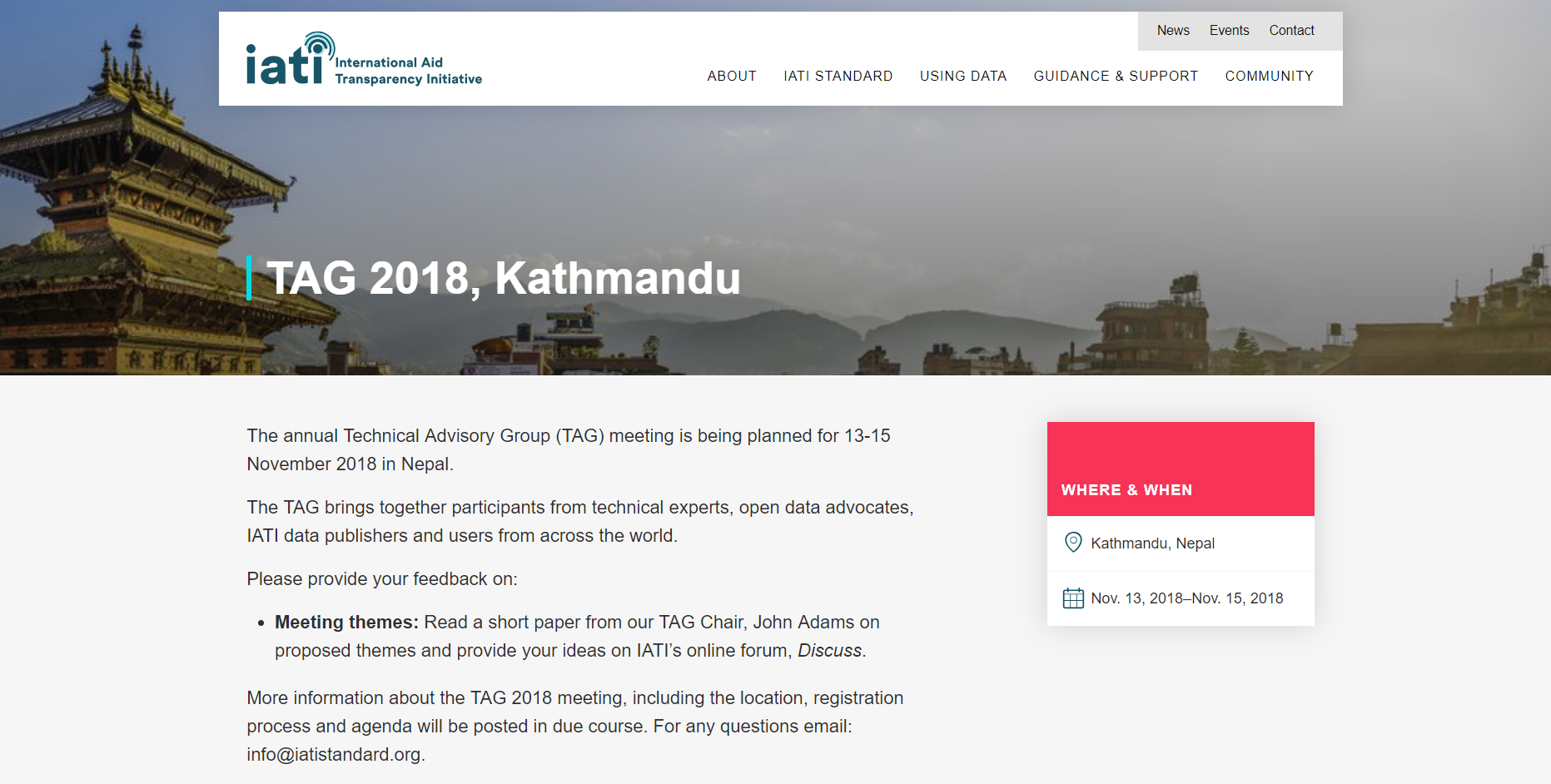 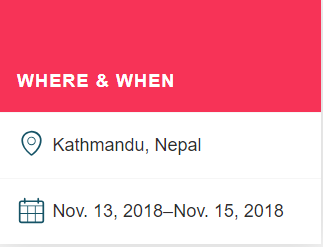 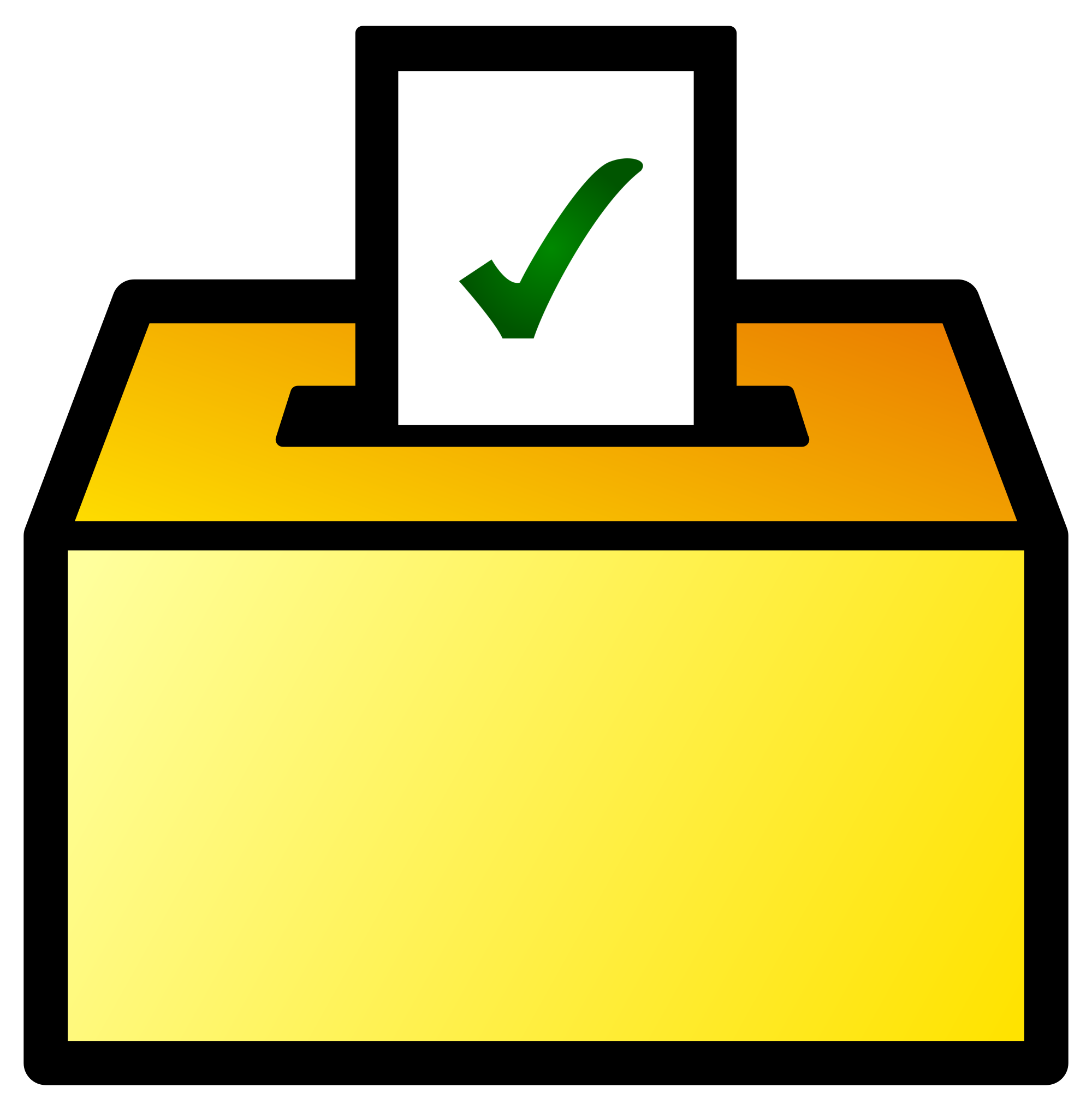